Tehnologija spajanja savremenih materijala
Materijali i njihovo ponašanje pri zavarivanju
Zavarljivost čelika otpornih na puzanje
Puzanje je proces plast. deform. na povišenim temp. u uslovima vremenskog opterećenja – posledica je lom usled termičkog zamora.
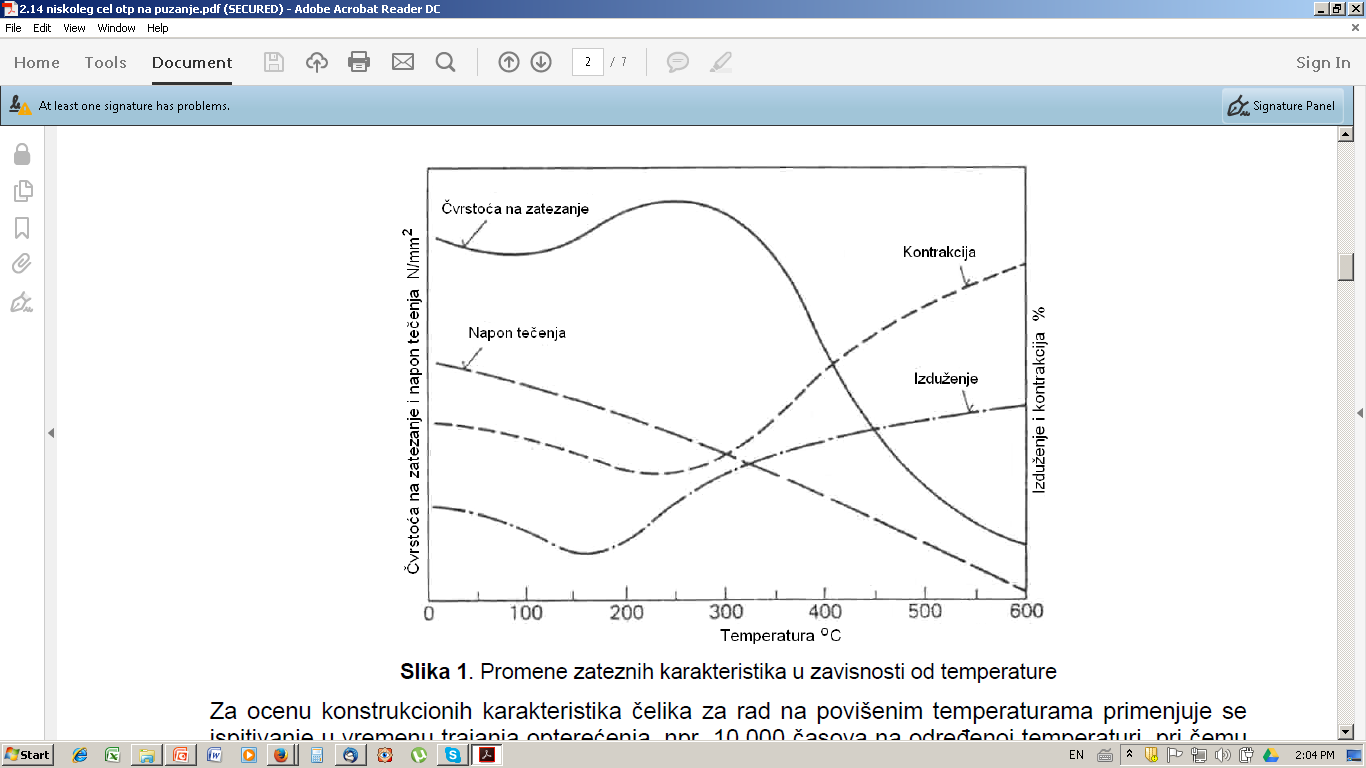 Rm
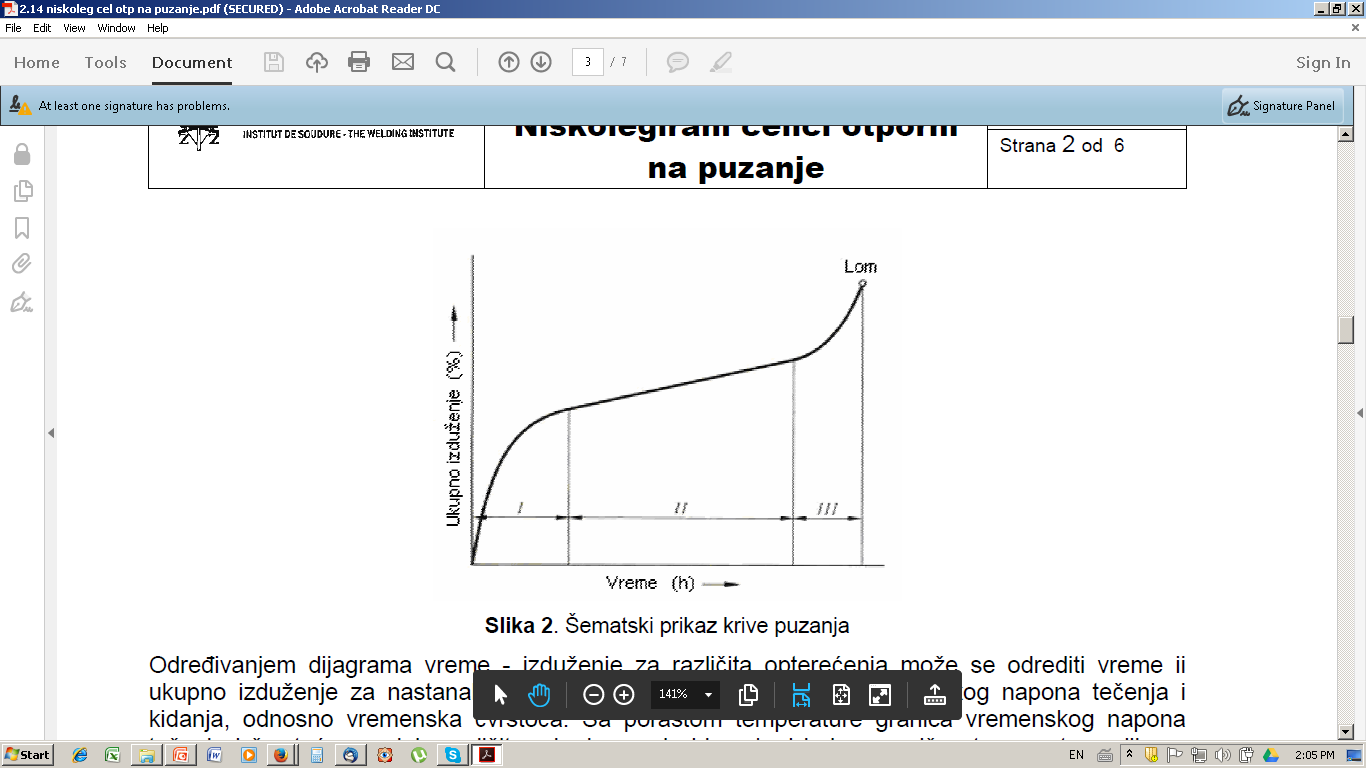 Vpuz je mala i konstanatna
Z
Vpuz je velika
Rp
A
Vpuz je velika
Otpornost na puzanje-otežavanje kretanja dislokacija, tj.stvaranja mikrošupljina na granicama zrna:
Mn izaziva rastvarajuće ojačavanje osnove i otežava se kretanje dislokacija
Cr, Mo, V, W stvaraju karbide koji koče kretanje dislokacija
Iznad 600oC javlja se termička oksidacija – upotreba visokolegiranih čelika sa Mo, V, W (takođe obrazuju karbide)
Vrste čelika otpornih na puzanje:
Nelegirani Mn sitnozrni čelici (normalizovani) i mikrolegirani (poboljšani) do 350-400oC-već obrađeni
Niskolegirani Mn, Mo i Cr-Mo (normalizovani) do 450-500oC
Niskolegirani Cr-Mo i Cr-Mo-V (poboljšani) do 550oC
Visokolegirani martenzitni 9-12%Cr-Mo-V do 600oC
Visokolegirani austenitni Cr-Ni, Cr-Ni-Mo do 900oC
Visokolegirani otporni na kovarinu, do 1000oC

Upotreba: posude i cevovodi pod pritiskom i energetska postrojenja gde je prisutno puzanje
Niskolegirani čelici otporni na puzanje:
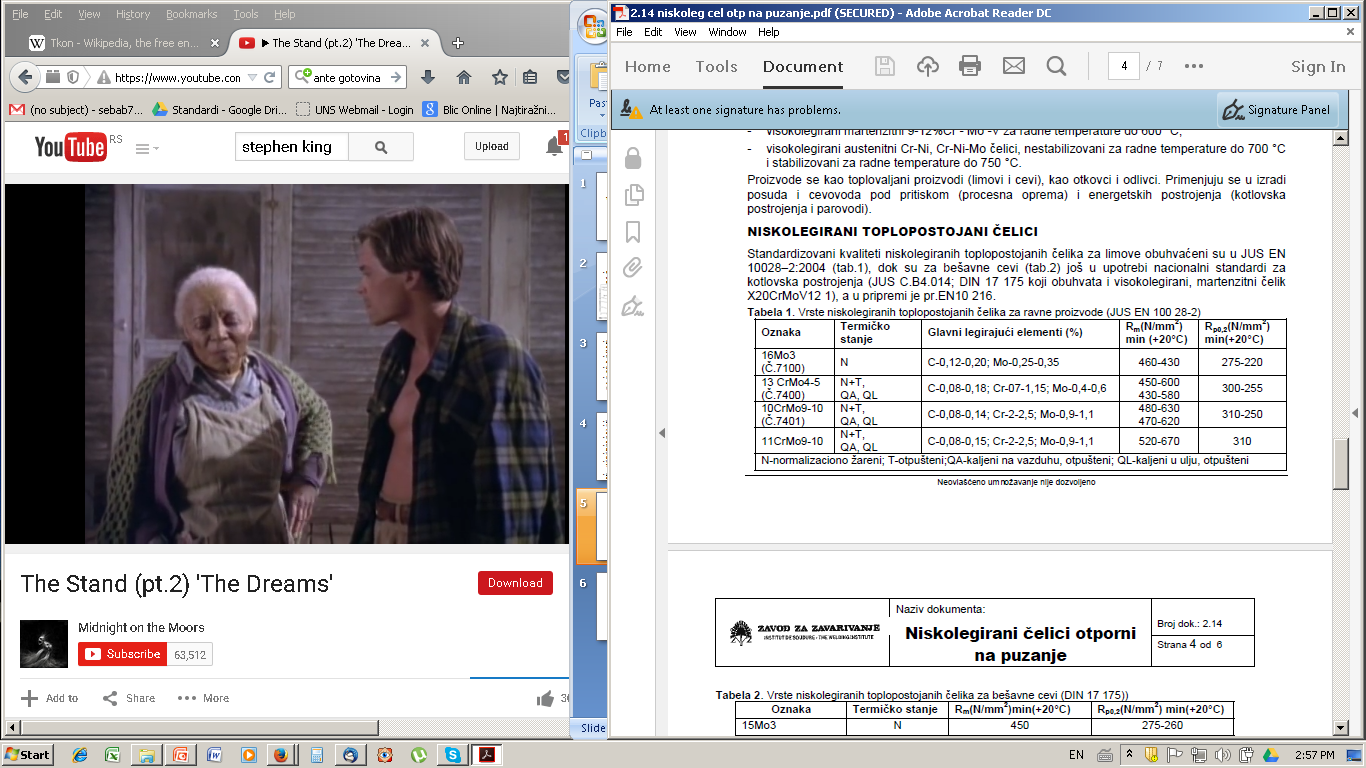 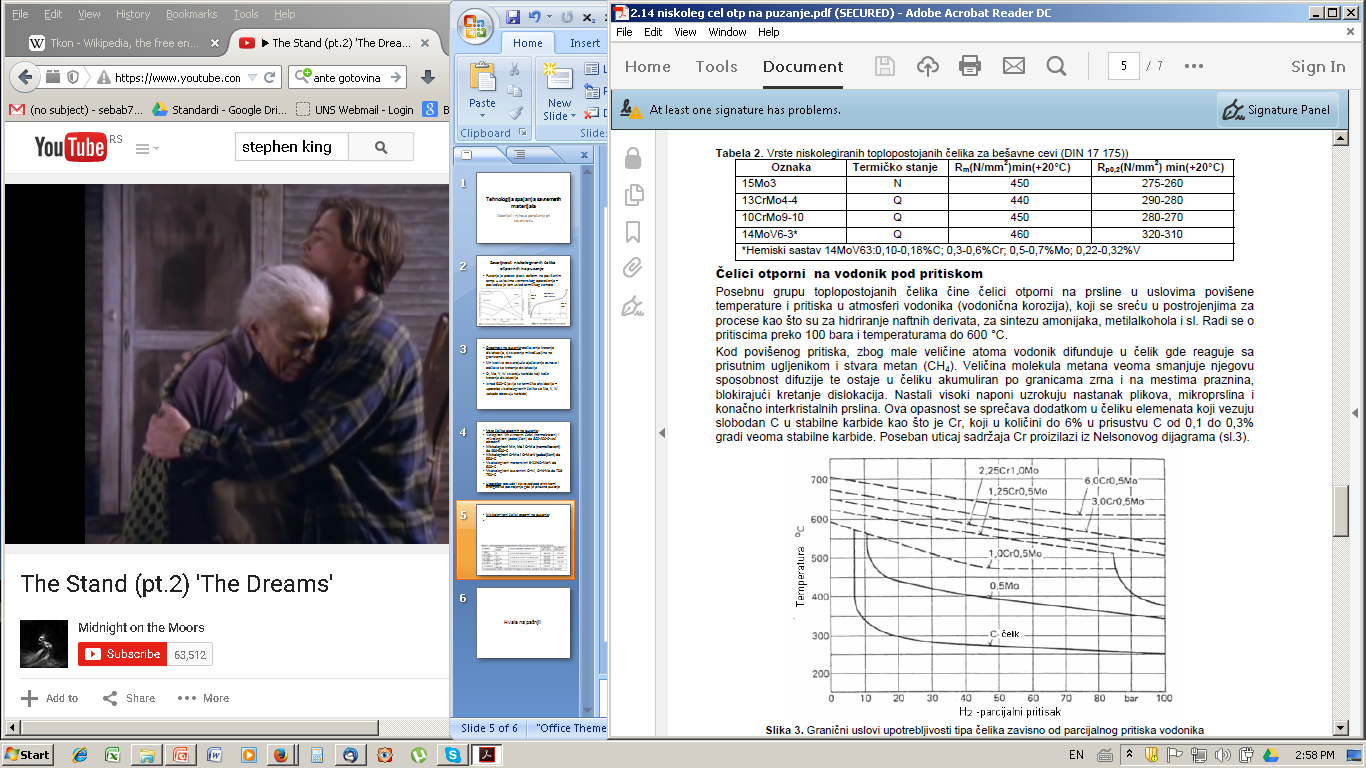 * Čelici otporni na vodonik pod pritiskom:
Otporni na vodoničnu koroziju do 600oC u postrojenjima za hidriranje naftnih derivata, sintezu amonijaka, metilalkohola i dr.
Sadrže karbidotvorce (Cr) koji vezuju slobodni C da se ne bi vezao sa H2 u CH4 (metan).
Toplotna postojanost se obezbeđuje sa Mo i V
Stanje isporuke je poboljšano
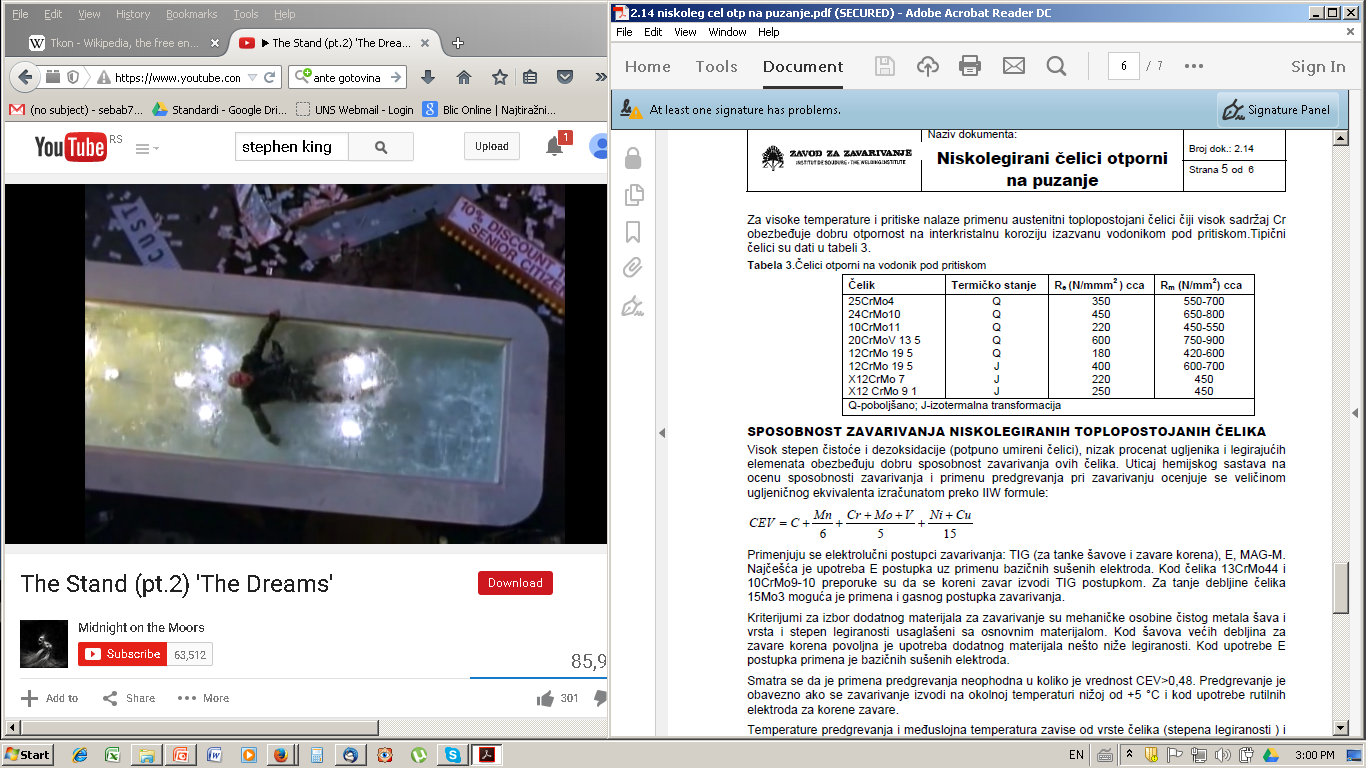 Zavarivanje:
CEV preko formule MIZ/IIW:
Postupci: najčešće REL/E, TIG, MAG
Bazične sušene elektrode
Predgrevanje za CEV>0,48 i ako je temp.ispod +5oC
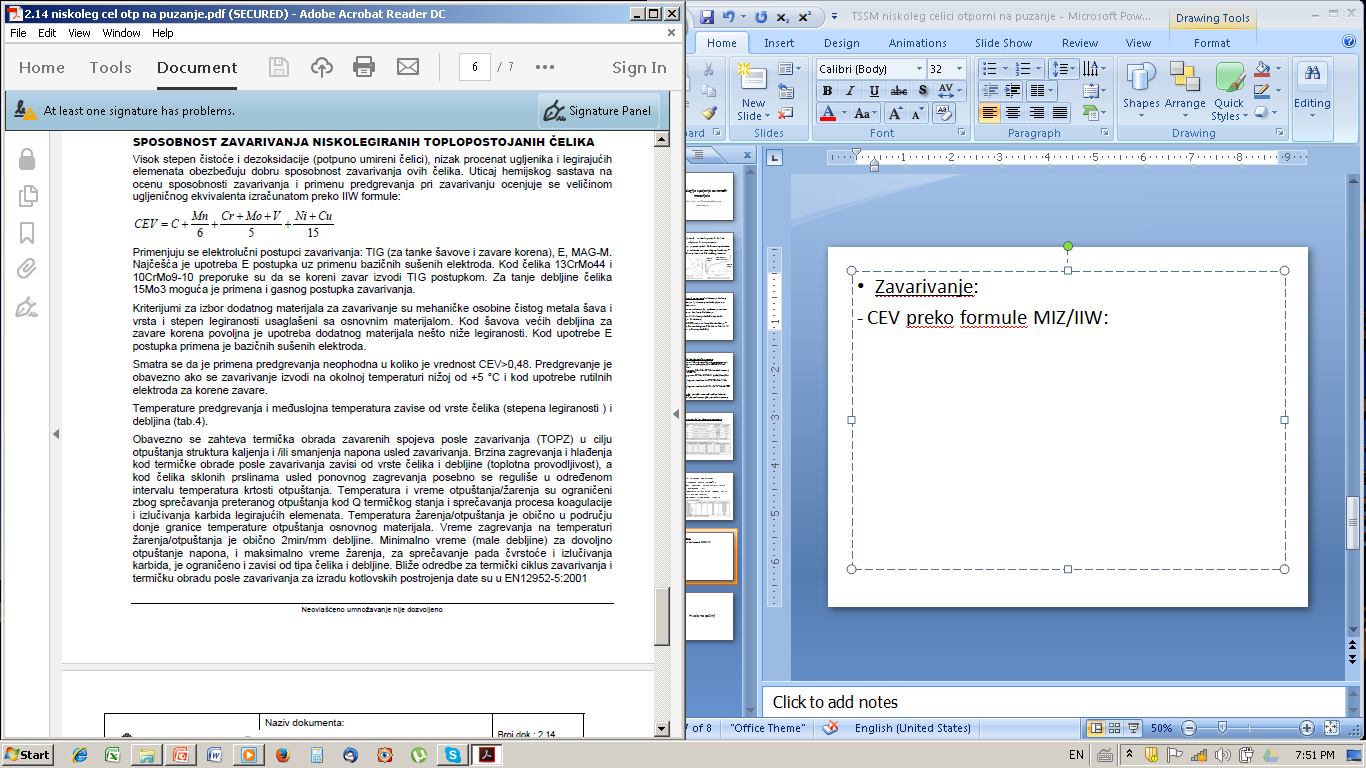 Za manje debljine može koreni zavar gasnim postupkom
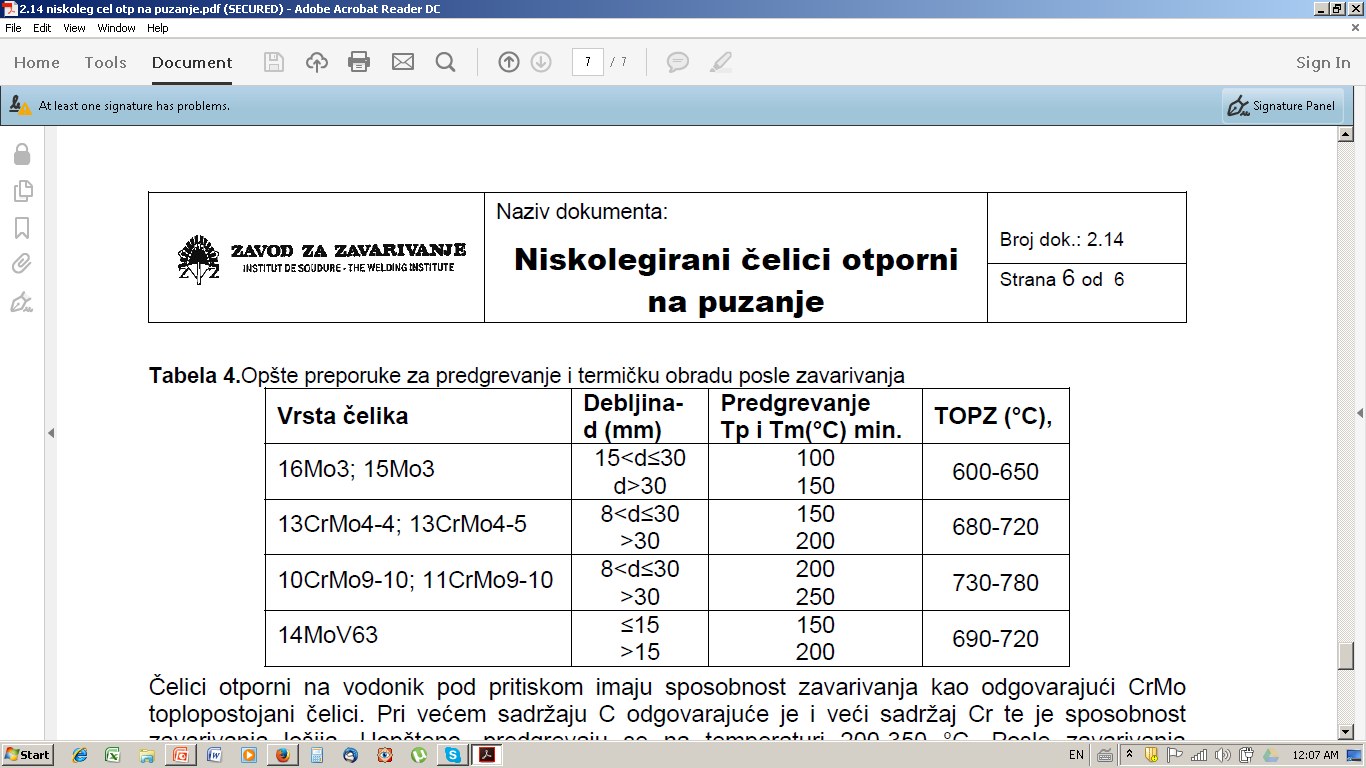 Koreni zavar TIG
Zavarivanje različitih tipova niskolegiranih čelika otpornih na puzanje:

Dodatni materijal za manje legirani osnovni materijal.
Predgrevanje za više legirani osnovni materijal.
Temperatura naknadne termičke obrade kao za manje legirani osnovni materijal.
Zavarivanje čelika otpornih na vodonik pod pritiskom:

Slično kao Cr-Mo čelici otporni na puzanje
Veći %C i Cr smanjuje zavarljivost, pa je potrebna temp.predgrevanja 200-350oC i temperatura termičke obrade posle zavarivanja 600-750oC
Visokolegirani čelici otporni na puzanje:

Visokolegirani martenzitni 9-12%Cr-Mo-V do 600oC (primer: X20CrMoV12-1; ima 0,25%V)
Visokolegirani austenitni Cr-Ni, Cr-Ni-Mo do 550-900oC:

	1. C<0,1%, rastvarajuće ojačavanje, do 550-600oC
	2. C=0,1-0,2%, gašenje-starenje, ojačavanje karbidima, do 600-800oC
	3. dodatno legiranje sa Mo, V, Nb, Ti, ojačavanje karbidima i intermetalnim jedinjenjima, do 700-900oC

- Visokolegirani otporni na kovarinu (F-najčešće, F-A ili A struktura),  12-24%Cr, dodatak Ni, Al, Si, do 1150oC
Zavarivanje visokolegiranih martenzitnih čelika otpornih na puzanje:
- Postupci: REL/E, TIG za korene zavare
- Dodatni materijal: austenitni ili sličan osnovnom
- Postupak sa austenitnim dod.mat.: predgrevanje 400-450oC i naknadna term.obr. 740-780oC:
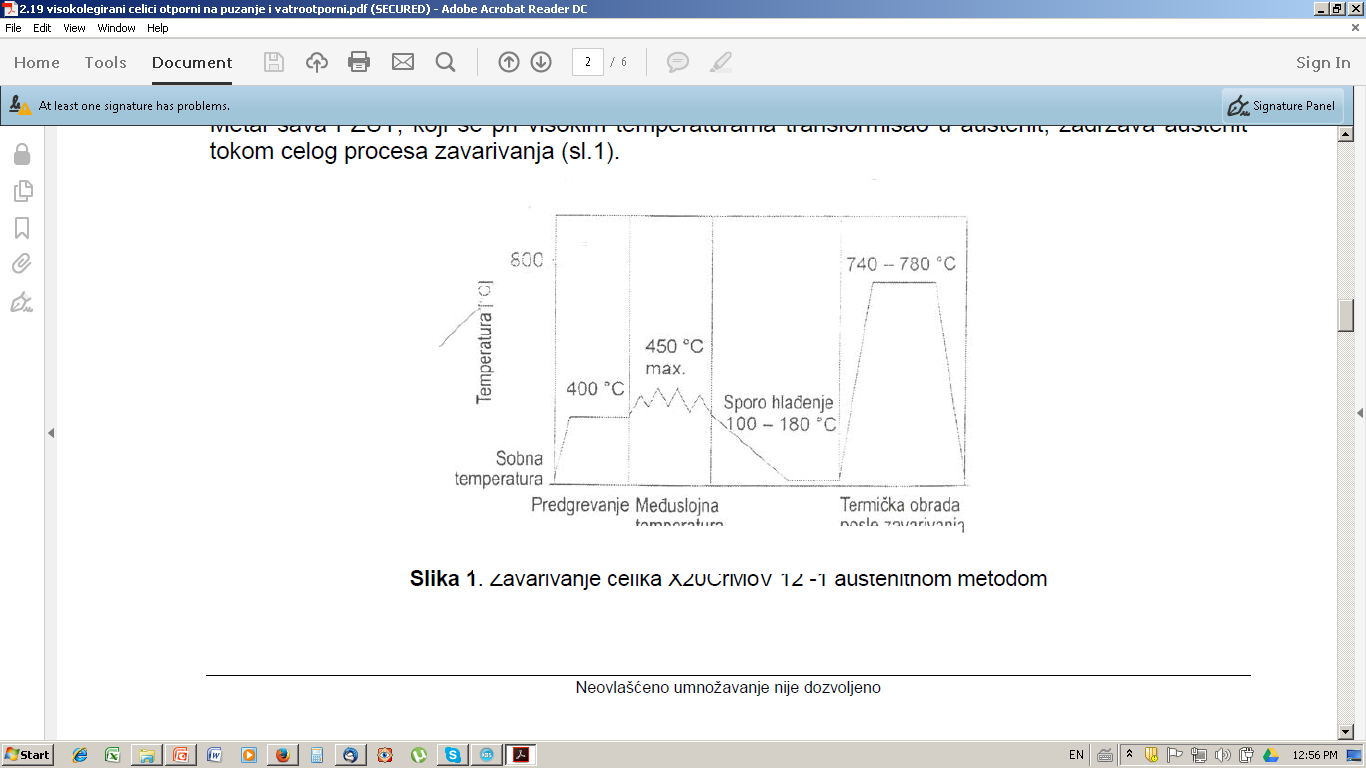 - Manje se koristi, jer postoje problemi oko različitog koef.toplotnog širenja martenzita i austenita u metalu šava
Postupak sa dod.mat.sličnim osnovnom:
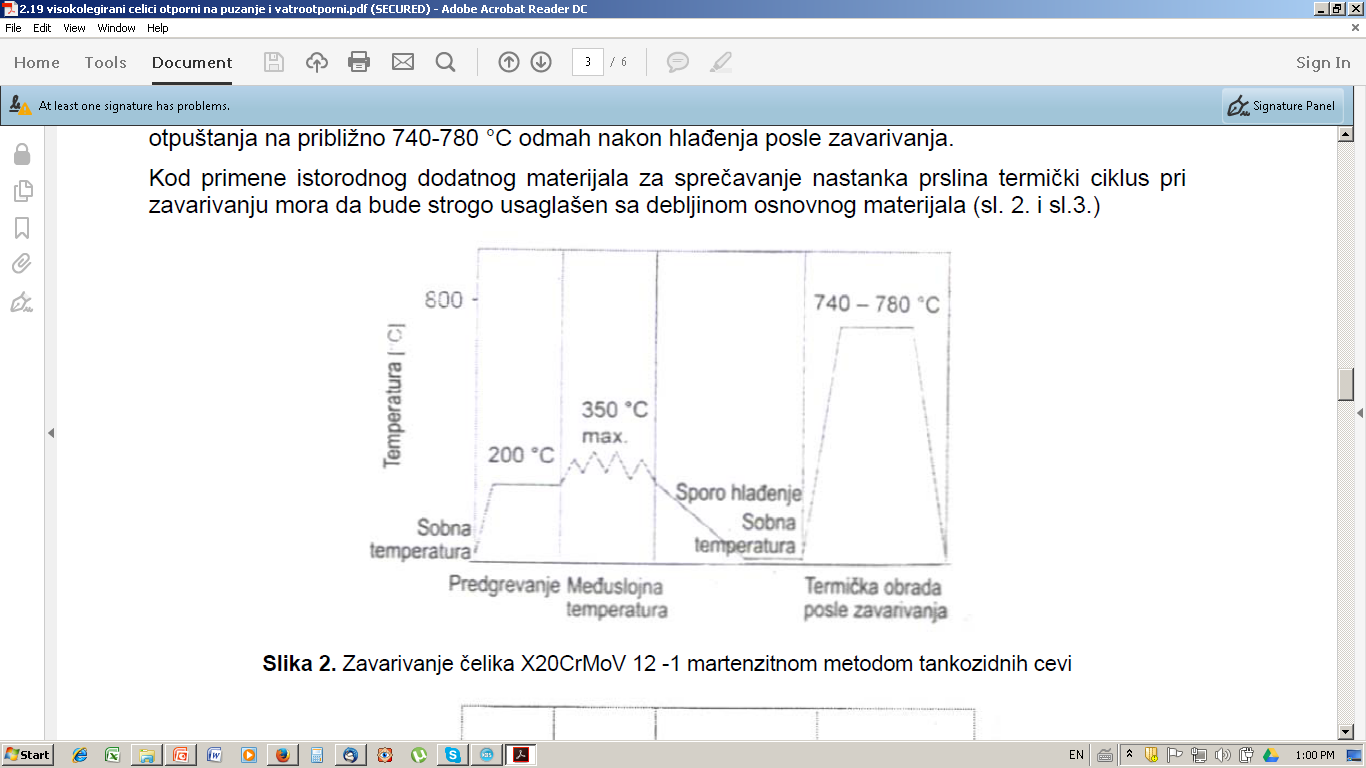 Viša temp. predgrevanja je kod debelozidnih cevi, jer je intenzivnije odvođenje toplote.
 Visoka temp.naknadne TO je zbog potrebe da se postigne dovoljna žilavost krtog martenzita (velik sadržaj C i Cr)
Za debelozidne cevi: koreni zavar TIG, posle REL/E
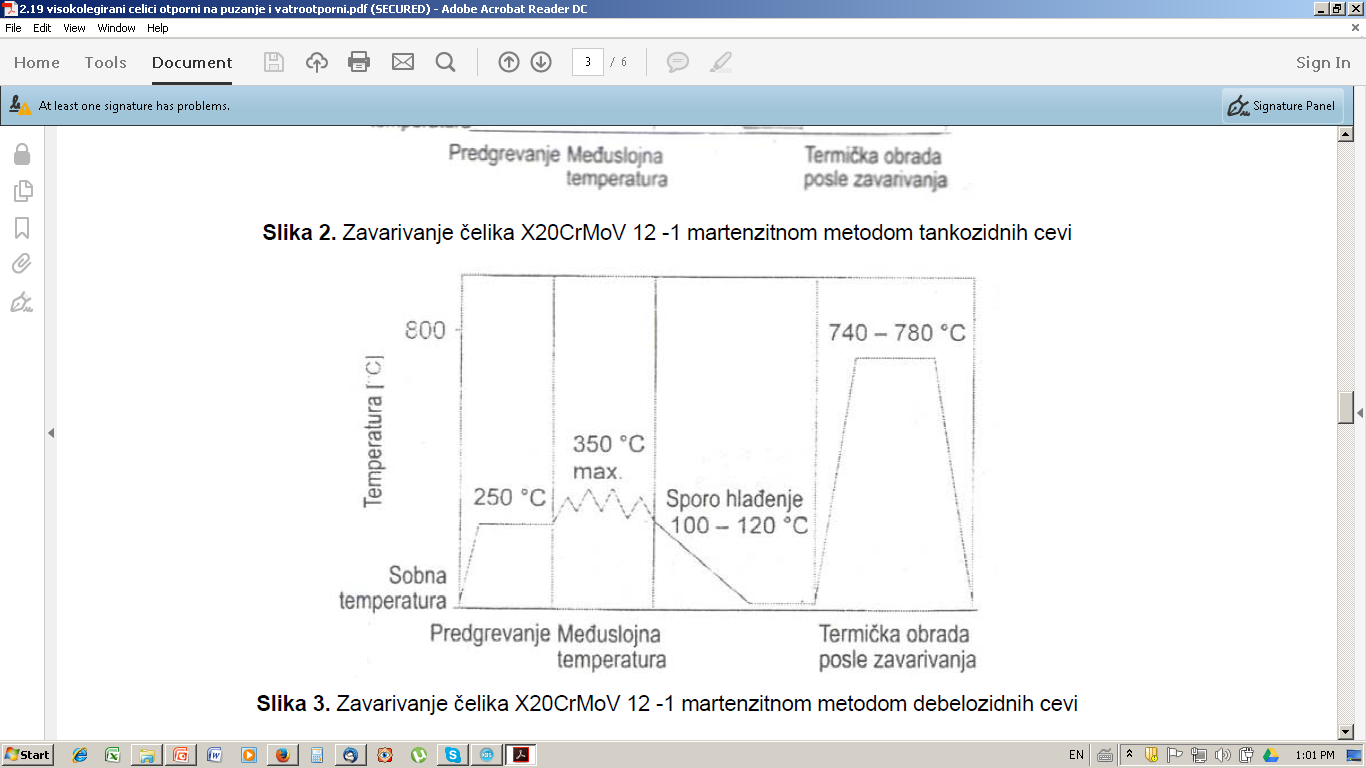 Zavarivanje visokolegiranih austenitnih čelika otpornih na puzanje:

Što manji unos toplote zbog smanjene topl.provodljivosti i sprečavanja vrućih prslina
REL/E, max.Ø4 mm, blago njihanje, sa prekidima
Predgrevanje samo kod većih debljina, 100-150oC
TO posle zavarivanja 500-550oC
Komadi koji nisu preveliki, gašenje i homogenizaciono žarenje zbog interkristalne korozije
Visokolegirani otporni na kovarinu:
- 	Zbog vrhunske toplotne postojanosti, nema opasnosti od porasta zrna, ali su nešto krtiji, zato mere predostrožnosti:
1. Predgrevanje 100-300oC, samo iznad 2-4 mm debljine zbog smanjenja unutrašnjih napona
2. Smanjenje unosa toplote: bez njihanja elektrode, tanke elektrode, ako se pojavi martenzit, više međuslojne temp. (manje hlađenje između prolaza)
3. Naknadna TO: 700-850oC za smanjenje napona, kratko, 15-60 min, da ne dođe do stvaranja Cr-karbida (interkristalna korozija) i σ-faze (Fe-Cr)
Hvala na pažnji!